English for ITPresentation Guidelines
General guidelines
Remember: this presentation is one of the two requirements for you to get the signature for this module. There is no way around it. Also remember that both your teacher and your classmates are on your side – no need to be scared or worried. 

If you think you might have a difficult time speaking in front of your group, let me know. Sharing your concerns with your teacher – could make a difference.
How long should it be?
Your presentation has to be no less than 5 and no more than 7 minutes long. That said, you need to speak for at least five minutes. Speaking for e.g. 4 minutes and then showing a 3 minute video – does not count. 
Remember you will probably speak more slowly while practicing at home than in the classroom.
It is important to stick to the time limit (your timing will be measured and is a part of your grade)!
What should I talk about?
Your topic MUST BE IT-RELATED
The most important thing is that you present something that you are passionate about - a topic that interests you works much better in presentations than a topic that you have randomly chosen.
Topics
Check these websites and select your topic:
https://indiaclass.com/information-technology-presentation-topics/
https://indiaclass.com/computer-science-presentation-topics/
https://krazytech.com/technical-papers/latest-technical-paper-topics-for-presentation
https://major-walter-nowotny.net/paper-presentation-it/
https://www.youtube.com/watch?v=-GgyZCcAj-A
https://www.quora.com/What-are-some-interesting-and-funny-topics-for-a-presentation-in-an-ICT-class
https://www.topicsforseminar.com/2022/01/technical-seminar-topics.html
https://examfeed.com/information-technology-seminar-topics/
Preparation
Practice, practice, practice (in front of a mirror or videotape yourself).
Think of what questions listeners might ask and prepare sample responses.
Ensure the presentation is the correct length.
Review visuals to ensure they are accurate.
Structure
Have a strong introduction that grabs your listeners’ attention. What’s in it for them and why should they listen? 
In the introduction, state what the presentation will cover. 
Have an introduction, middle, and conclusion. 
Stay on topic and talk about one thing at a time. 
In the conclusion, summarize the main points of the presentation. 
Invite questions at the end.
Visuals
Limit the number of slides. 

Limit the amount of text on each slide. 

Don’t read your slides. 

Use a large font size.
Language
Vary your tone of voice and sound interested in your topic. 

Speak loud enough for everyone to hear you. 

Don’t speak too quickly (which we tend to do when we're nervous). 

Use the correct level of formality for the occasion.
 
Use simple words and grammatical structures if more complex words and structures are likely to give you trouble.
Body language
• Don’t show your back to your audience. 
Don’t do anything that makes you look nervous (hand wringing, slouching, looking at the floor). 
Make eye contact with individual people in different areas of the room (look at the tops of people's heads if you are nervous). 
Move away from the podium. 
Stand up straight. 
Smile. 

Taken from  http://www.businessenglishresources.com/31-2/student-section/student-handouts/ signposts-test/
Do your research!
I need to see you’ve put some time and effort into your presentation. 
You cannot confidently present a topic without checking various resources and getting familiar with all relevant details
List your resources at the end of presentation
Structure! Structure! Structure!
Think about the structure of your presentation. Having a good introduction and a clear overview of what you’ll be talking about – is key.

INTRODUCTION 
MAIN POINTS
CONCLUSION / SUMMARY

*PRO TIP: Start with a BANG! and finish with a BANG!!!
3 main slides to have
INTRODUCTORY SLIDE which states your name and the topic of your presentation 
A SLIDE WITH SOURCES you have used
A FINAL SLIDE that says “Thank you for your attention”, “The end” or a similar closing statement

* Note: you CANNOT combine the sources and the final slide into one slide
Can I use notes?
Feel free to use notes to help yourself during the presentation, but do not just write down the whole presentation and read it out loud.
Is audience important?
EYE CONTACT with the audience is extremely important.
ENGAGING THE AUDIENCE – you are not reciting a poem or reading a chapter from a book; you are explaining your topic to the audience and you should aim to ACTIVE AUDIENCE ENGAGEMENT – ask them questions, include them in the follow-up questions – DIRECTLY ADDRESS THE AUDIENCE!
Videos and visual aids
Feel free to include short videos – if they contribute to the overall presentation (but remember, they do not count towards the speaking minimum of 5 minutes).
You should use a few PPT slides with bullet points only 
You should use high-quality images or graphics 
You may want to show some websites
You may want to use the whiteboard to explain a point
BASICALLY, you need to decide which visual aids are appropriate for your presentation
Stage fright?
If you think you might have a difficult time speaking in front of your group, let me know. Sharing your concerns with your teacher – could make a difference. 
Remember: this presentation is one of the two requirements for you to get the signature for this course. There is no way around it. Also remember that both your teacher and your classmates are on your side – no need to be scared or worried.
Bad vs. Good Presentation
Watch this video and assess the presentations:
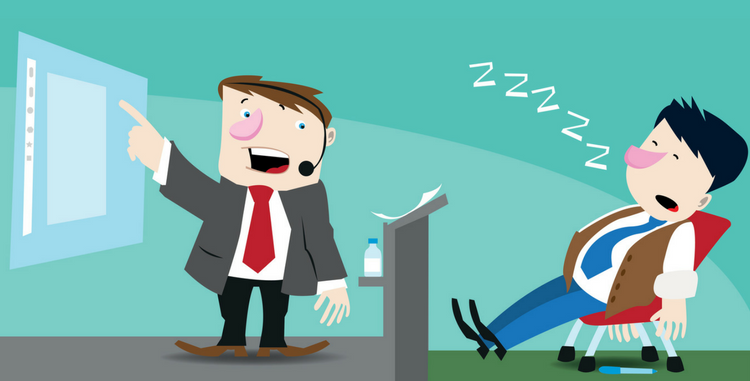 Tips and Tricks
Watch these videos on Expert Academy YouTube channel 
PUBLIC SPEAKING SKILLS:

There you will find many useful tips and tricks for preparing and delivering your presentation, such as: 
How to start and end a presentation; 
Presentation body language;
Overcoming public speech stress and anxiety; 
Storytelling tips for presentations...
For those who want more
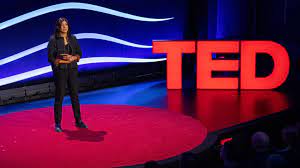 https://www.ted.com/talks/amy_cuddy_your_body_language_may_shape_who_you_are

https://www.ted.com/talks/julian_treasure_how_to_speak_so_that_people_want_to_listen
Missing your time slot 
SCHEDULE is available on MS TEAMS
If you know you will miss your presentation time slot – switch with a colleague and e-mail me ASAP. 

Simply not showing up without a notice results in MINUS 1 POINT (for the first time) and A FAIL (for the second time)!

Of course, last minute situations do happen and I am fully aware of that – contact me and we will find a solution!
Marking criteria
Marking criteria
Marking criteria
Marking criteria
Marking criteria
YOU CAN DO IT!#neverstoplearning